Tijdvak 2De tijd van Grieken en Romeinen
Paragraaf 2.2
Het Romeinse Rijk
Kenmerkende aspecten:
De groei van het Romeinse imperium, waardoor de Grieks-Romeinse cultuur zich in Europa verspreidde
De klassieke vormentaal van de Grieks-Romeinse cultuur
De confrontatie tussen de Grieks-Romeinse cultuur en de Germaanse cultuur van Noordwest-Europa
http://www.schooltv.nl/video/romeinen-in-ons-land-ze-brachten-perziken-kippen-en-geld/#q=romeinen%20en%20germanen
Romeinse rijk: groei
Verzonnen verhaaltjes, religie, (bij)geloof
Mythologische ontstaansgeschiedenis: 
Romulus en Remus 
http://www.schooltv.nl/video/romulus-en-remus-het-ontstaan-van-rome/#q=romeinse%20rijk%20ontstaan
2.   Feitelijke ontstaansgeschiedenis:
Herdersplaatsje (5e eeuw v. Chr.) 
Heel Italië onder controle + later ook delen van Zuid-Europa (3e eeuw v. Chr.) 
Romeinse rijk is op zijn top: delen van Europa, Midden-Oosten + Noord-Afrika onder controle
https://www.youtube.com/watch?v=osaCRlsRvk0
Hoe komt het dat de Romeinen zo’n enorm rijk hebben kunnen opbouwen?
Diplomatie: overleggen, onderhandelen, verdragen sluiten, afspraken maken, wetten maken, bondgenootschappen 
Oorlog voeren: supermodern en getraind leger (voor die tijd uiteraard) = beroepsleger, goede infrastructuur, legerkampen, goed beloningssysteem voor soldaten
De Romeinen gingen ‘tolerant’ om met de overwonnen volkeren: eigen cultuur behouden, voorrechten krijgen (bijv. Romeins burgerrecht)
Maar diplomatie en oorlog voeren:….
Ging niet altijd even lekker. Regelmatig conflicten en burgeroorlogen in het Romeinse rijk. 
En dat heeft gevolgen voor de staatsvorm:
Romeinse rijk; bestuursvormen opeenvolgend= 
Koninkrijk / monarchie
Republiek (meerdere mannen uit belangrijke families hebben de macht)
Keizerrijk (Keizer (Caesar) Augustus = 1e keizer van het Romeinse rijk) geweest.
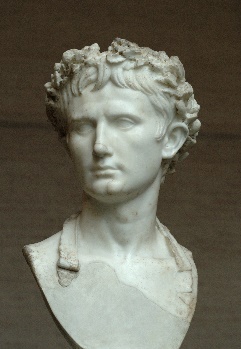 Check die Romeinen….. (zei de veroverde)
Romeinse cultuur (= een beschaving…uiteraard)
Romeinse bouwwerken: aquaduct, viaduct, badhuizen, tempels, arena’s, triomfbogen, bestuursgebouwen enz. 
Romeinse godsdienst: al die goden met al die verschillende functies!
Beeldkunst: standbeelden en fresco’s (muurschilderingen)
Sterk leger: wat een ontzag!
Latijnse taal
Dus:   Wauw wauw wauw (vonden de veroverde volkeren van de Romeinse cultuur)
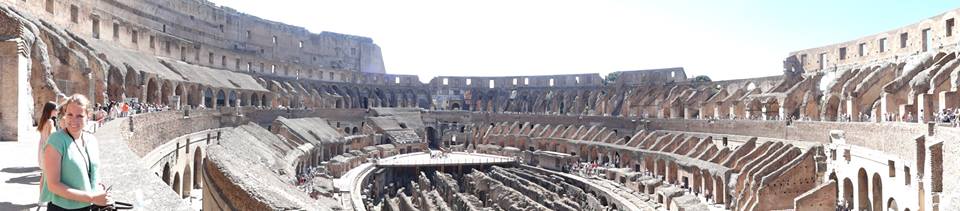 Wat groot en mooi!
De Romeinen zorgden ervoor dat:
Het Romeinse rijk een culturele eenheid (overal namen volkeren de cultuur: dus de gewoonten, gebruiken, de kleding, de godsdienst gedeeltelijk over) werd.
Veroverde volkeren gingen de cultuur van de Romeinen overnemen =
romanisering
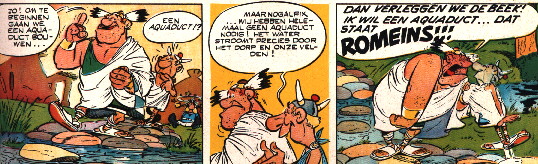 Even tussendoor… die Romeinen zijn echt niet zo origineel hoor!
De Romeinen hebben heel veel overgenomen van de:
GRIEKEN!

Griekse architectuur 
Griekse beeldende kunst 
Griekse literatuur
Griekse filosofie
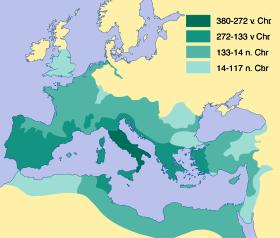 Zoek de verschillen??
Grieks tempel
Romeinse tempel
Allebei: anatomisch en in verhouding perfect!
Grieks beeld
Romeins beeld
Dus de Romeinse cultuur is eigenlijk:
Een Grieks-Romeinse cultuur

En we noemen deze cultuur/beschaving ook wel de:

Klassieke cultuur (en klassiek betekent dus ook zoiets als ‘voorbeeld’ / ‘hoogstaand’, denk bijv.  maar eens aan een klassieke schoonheid, klassieke muziek, klassieke bouwstijl enz.)
Examenvraag
In het Romeinse Rijk werd de regel ingevoerd dat de zonen van de Germaanse stamleiders op jonge leeftijd naar Rome werden gezonden voor een militaire opleiding.
(4p) Noem een militair-strategisch én een sociaal-cultureel gevolg van deze regel en leg uit dat deze regel past bij de romanisering.
Antwoord examenvraag
maximumscore 4 
Voorbeeld van een juist antwoord is: 
Een militair-strategisch gevolg van het naar Rome sturen van de zonen van Germaanse stamleiders was, dat de Romeinen hierdoor bondgenoten kregen binnen de Germaanse stammen / een Germaanse opstand konden voorkomen omdat de zonen als gijzelaar dienden / de opleiding van de toekomstige legerleiders konden sturen 1 
Een sociaal-cultureel gevolg was, dat zo jonge Germanen de Romeinse cultuur gingen overnemen en zouden introduceren bij hun eigen volk 1 
Deze regel past bij de romanisering, want door de zonen van de stamleiders naar Rome te sturen, leerden zij, de toekomstige leiders, de Romeinse taal, gewoonten en tradities (en gingen die overnemen) 2